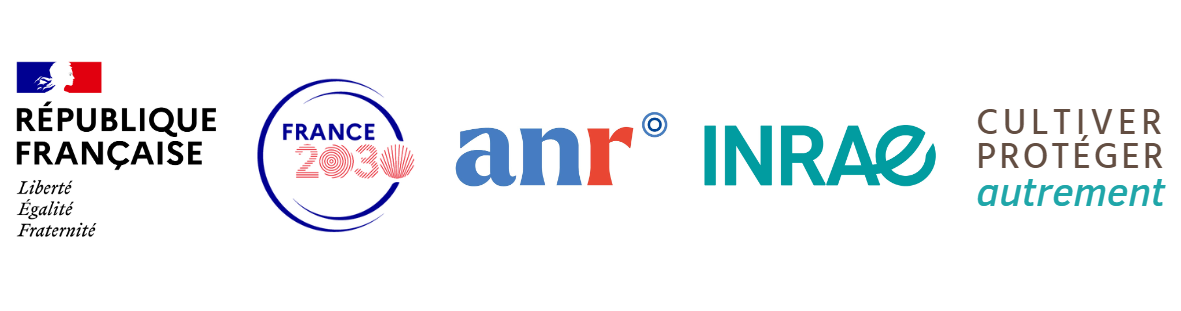 French Priority Research Programme "Growing and Protecting crops Differently" (Cultiver et Protéger Autrement)Scientific Director: Laure Latruffe (INRAE)Programme manager: Myriam Tisserand (INRAE)
To generate breakthroughs in scientific fronts in order to promote the emergence, of high-performance and pesticide-free agriculture, by 2030-2040
Launched in 2019 for 6 years
10 research projects financed
2 yearly events: Meetings of researchers and professionals, International scientific workshops
Foresight study: European Chemical Pesticide-Free Agriculture in 2050
Analysis of the Social Impact of Research Approach-ASIRPA): a method that can help researchers to achieve their research goals while integrating societal expectations
LINKEDIN
TWITTER
YOUTUBE
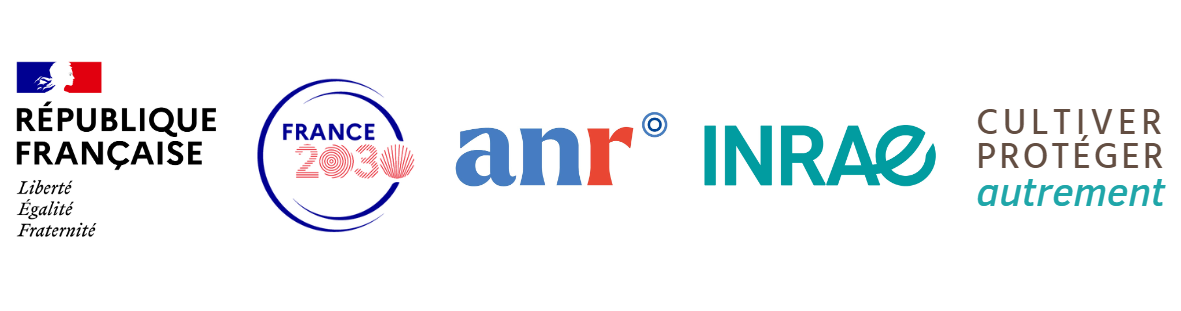 PPR Cultiver Protéger Autrement
@PPR_CPA
PPR Cultiver et Protéger Autrement
To follow our scientific news (events, podcasts, interviews, scientific posters, …), join the community on our website and social networks:
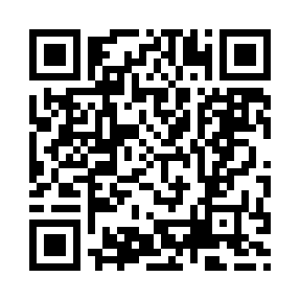 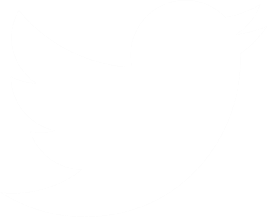 www.inrae.fr/cultiver-proteger-autrement/